Lecture onOptical Fiber Communication
Presented by:
Sanjida Alam
Lecturer, Dept. of Electrical and Electronic Engineering
Daffodil International University
Outline of Talk
OF communication system
What is an optical fiber?
Types of optical fiber
How fibers works ?
Input
Output
Optical 
Transmitter
Comm. Channel 
(Optical fiber)
Optical 
Receiver
Optical fiber communication system
Attenuation, Dispersion, crosstalk & noise
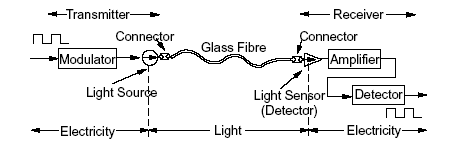 What is an Optical Fiber?
An optical fiber is a waveguide for light
Consists of :
	Core:		inner part where wave propagates
	Cladding: outer part used to keep wave in core
	Buffer	:	protective coating
	Jacket:	outer protective shield
SiO2 doped with GeO2
Low n
High n
Types of fiber optic waveguide
According to the refractive index profile
Step index fiber
Graded index fiber
According to the mode of propagation
Single mode fiber (SM)
Multimode fiber (MM)
Basic comparison between SM and MM Fiber
Single mode means the fiber enables one type of light mode to be propagated at a time. 
While multimode means the fiber can propagate multiple modes. 
The differences between single mode and multimode fiber mainly lies in fiber core diameter, wavelength & light source, bandwidth, color sheath, distance and cost.
Basic comparison between Step index fiber and Graded Index Fiber
Step index fiber: Refractive index changes sharply.
Graded Index Fiber: Refractive index changes gradually.
Specification and Performance Ch. of        MM step index fiber
Fiber diameter
Step change in refractive index
Typical structure of MM step index fiber
Refractive index
n1
n2
Structure:
Core diameter    : 50 ~ 400 m Cladding dia.      : 125 ~ 500 m Buffer jacket dia.:250 ~ 1000 m 
NA                      : 0.16 ~ 0.5
Specification and Performance Ch. of  SM step index fiber
Fiber diameter
Step change in refractive index
Typical structure of SM step index fiber
Refractive index
n1
n2
Structure:
Core diameter    : 5 ~ 10 m 
Cladding dia.      : generally 125 m 
Buffer jacket dia.: 250 ~ 1000 m 
NA                      : 0.08 ~ 0.15,  
                             around 0.1
Types of OF with specification and Performance Ch.of MM Graded index Fiber
Fiber diameter
Gradual change in refractive ind.
Typical structure of MM Graded index fiber
Refractive index
n1
n2
Structure:
Core diameter    : 30 ~ 100 m 
Cladding dia.      : 100 ~ 150 
Buffer jacket dia.: 250 ~ 1000 
NA                      : 0.2 ~ 0.3
How Fibers Work
The General Principle
The classical understanding of fiber optics                      comes from Snell’s Law!
Step index fibers: Total Internal Reflection
 GRIN fibers: layered changes in refractive index
Total Internal Reflection
When a ray is incident on the interface between two dielectrics of different refractive indices (e.g. glass-air), reflection and refraction occur.
t = 900
low index, n2
Exit rays
high index,
 n1
i
According to Snell’s Law
i
Incident rays
c
Step Index Fiber
Escapes core (freedom!)
n1 > n2
n2
Escapes from core
Cladding
n1
Core
i
Stuck in core
c
i
i
c = Critical Angle,
i   c  for total internal reflection
Graded Index Fiber
n2
n varies Gradually
n1
n2